FSA Information
Third Grade
Mackenzie McNickle
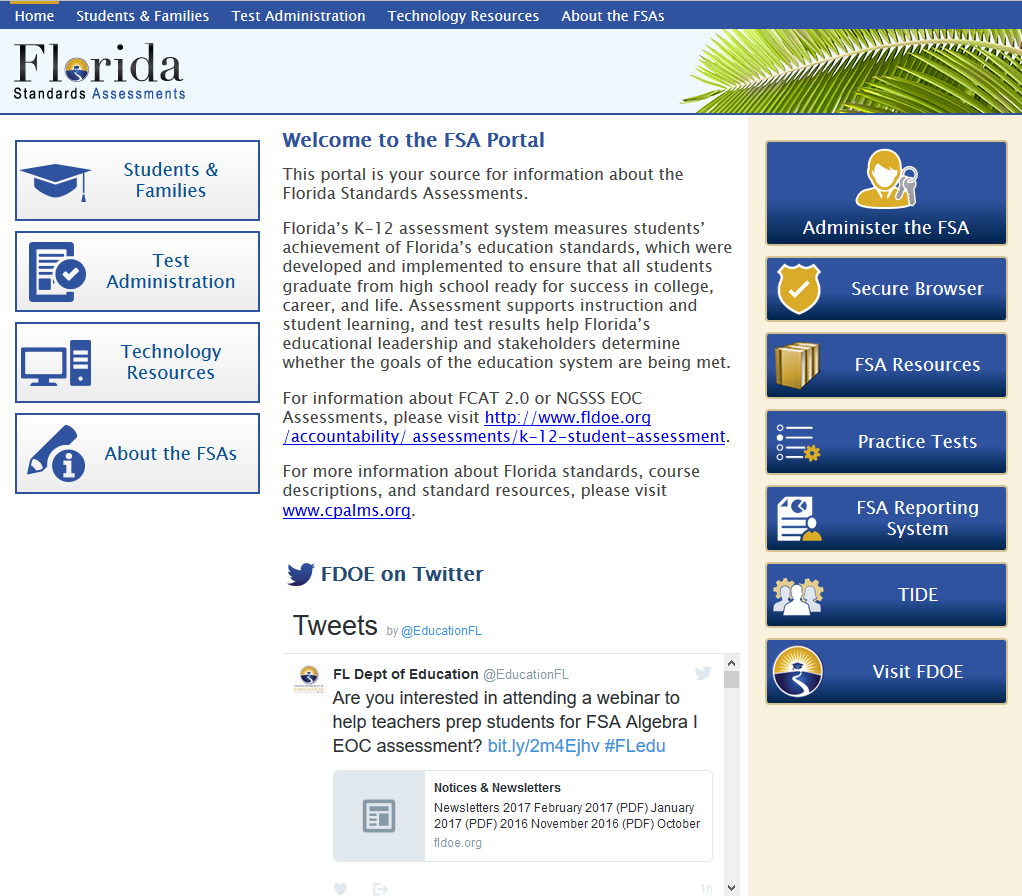 FSA Portal
www.fsassessments.org
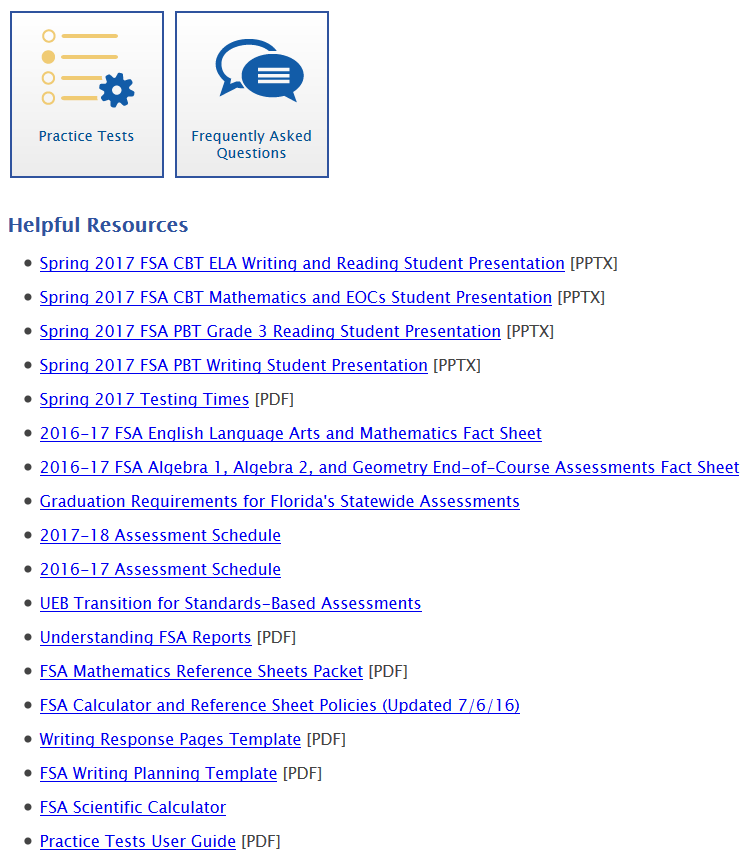 FSA Portal
Go to the “Students and Families” section for great resources to use at home.
Promotion and Graduation Requirements

•Grade 3 students (in order to be promoted to Grade 4): 

•Will be required to achieve a certain score on the Grade 3 ELA assessment 

•Good cause criteria are still in effect- please speak privately to your child’s ELA teacher if you have questions about good cause promotion
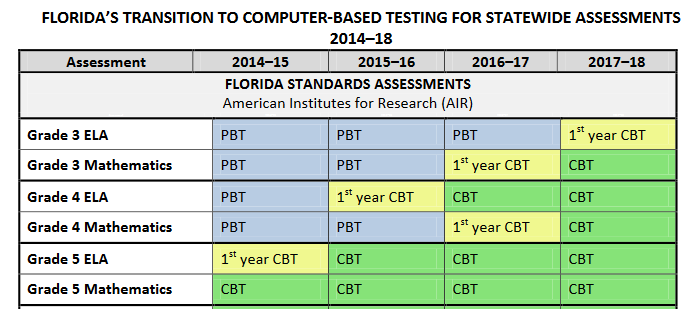 MATHEMATICS ASSESSMENT REPORTING CATEGORIES
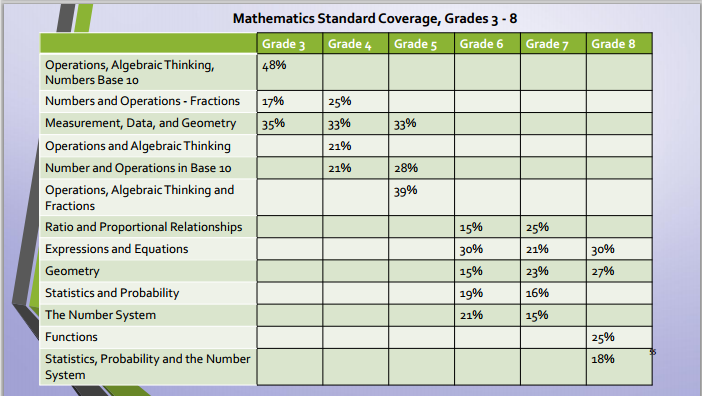 There is a lot of emphasis on the math FSA on multiplication and division fact knowledge: this makes up nearly half of the test!
Match each number to the value of the number rounded to the nearest 10.
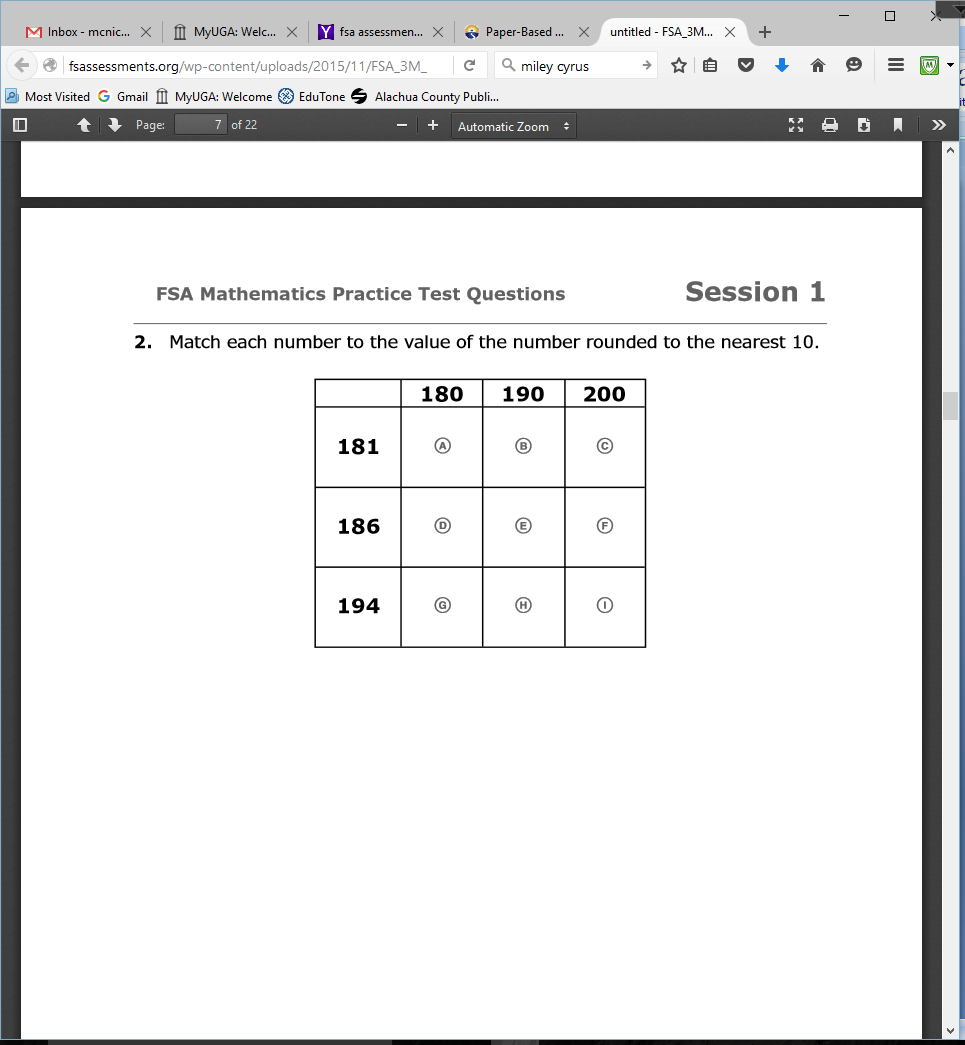 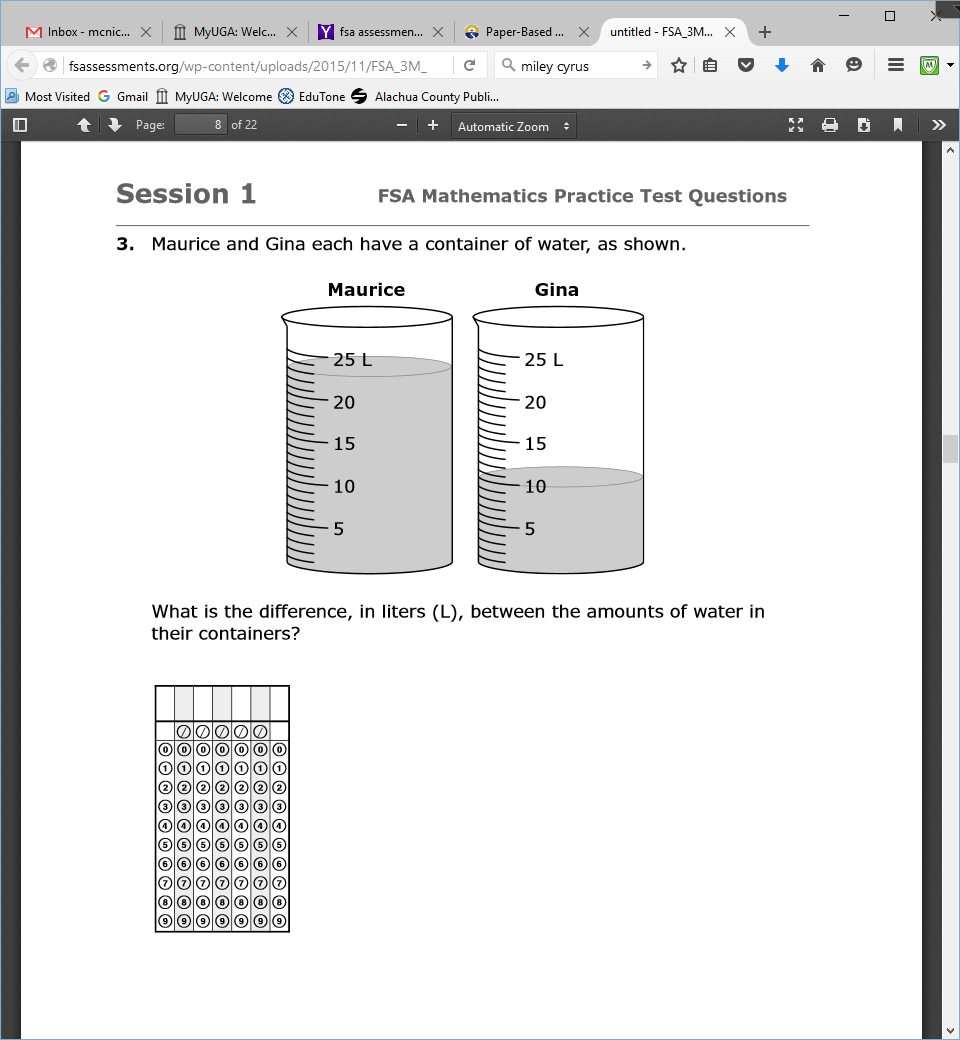 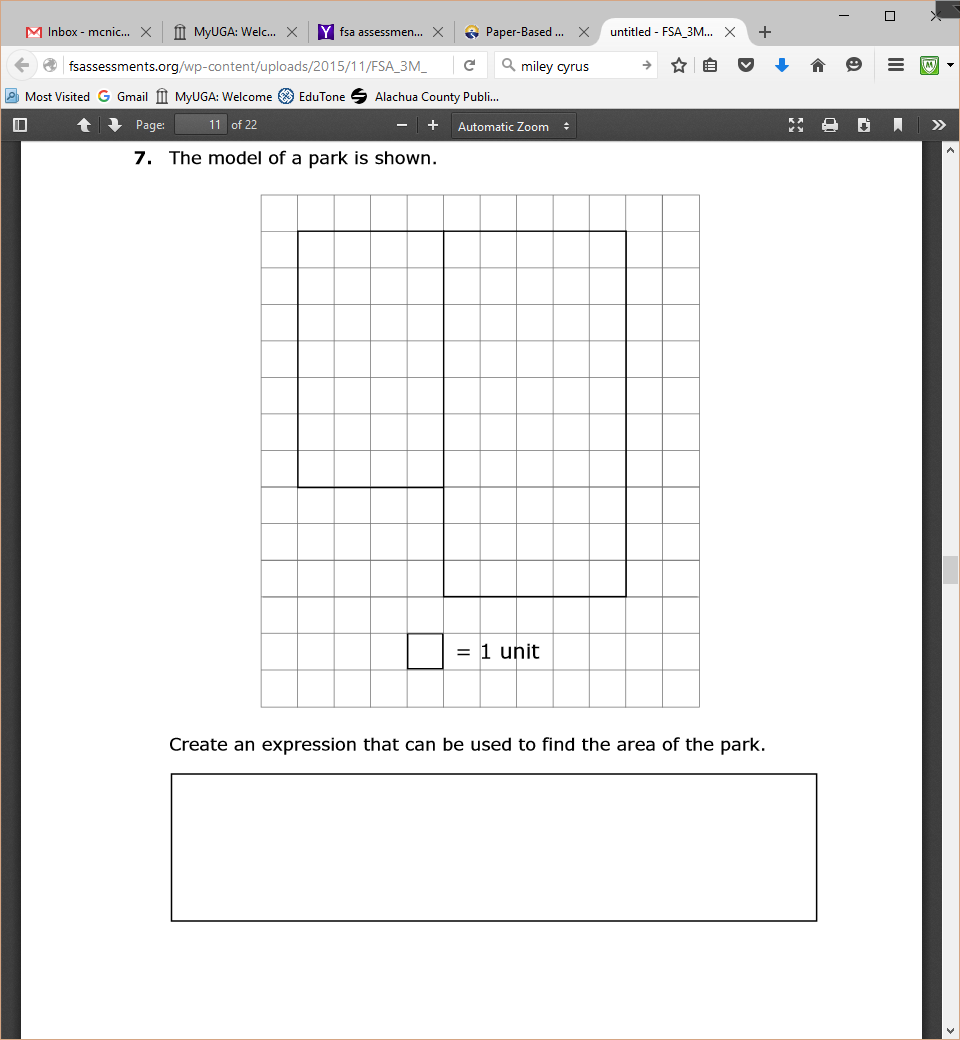 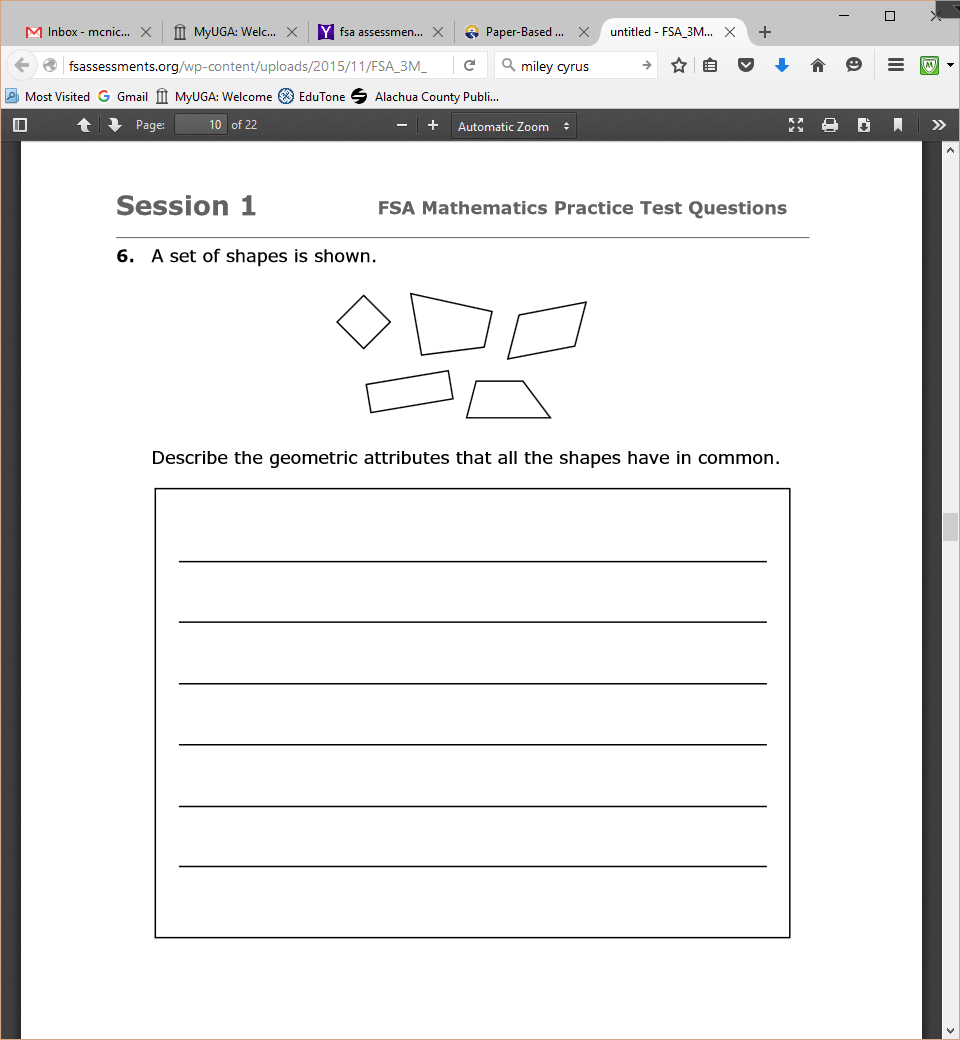 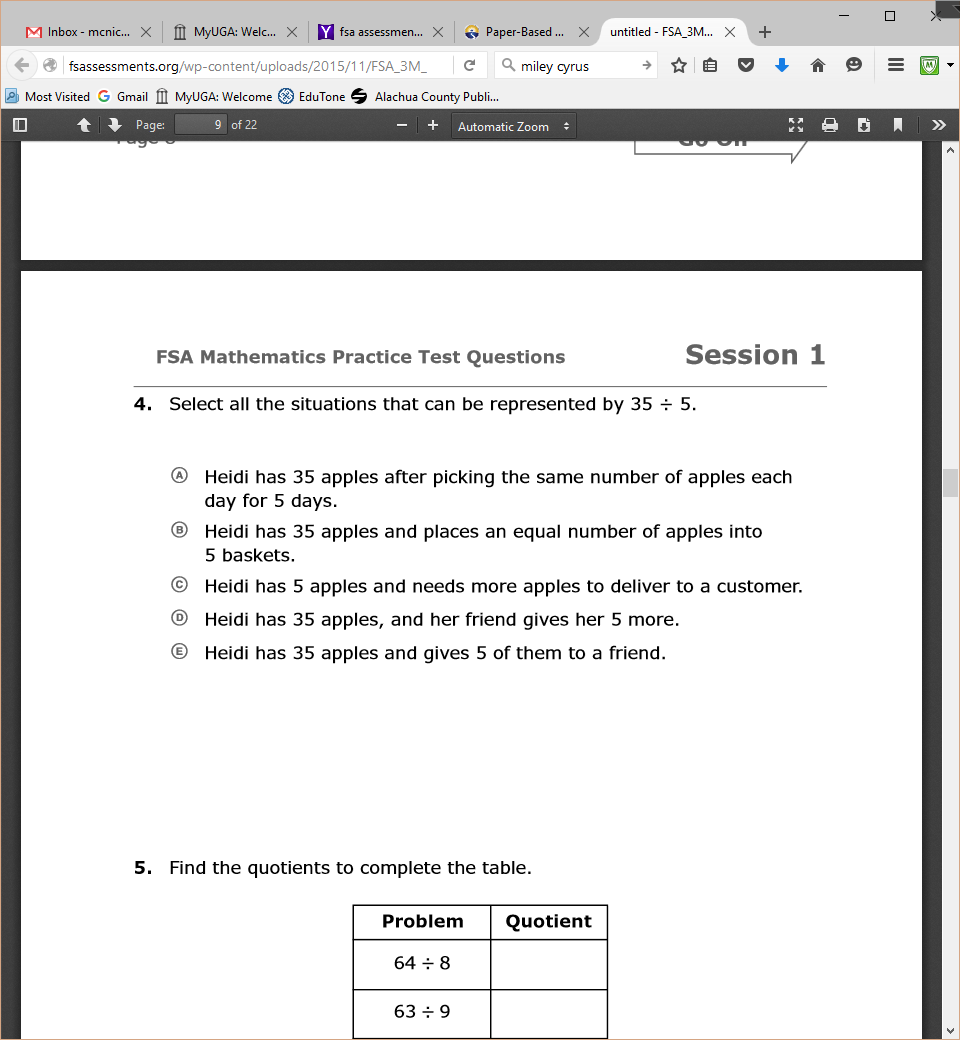 What is the third grade team doing to prepare your child?
Using test prep resources in the classroom daily 
Modeling every test after FSA format (weekly reading tests and math assessments) 
Basing instruction on the Florida Standards and FSA Test Item Specifications 
Administering the AIMS tests, which directly test the standards
Examining data and test results, and modifying instruction accordingly 
Math and reading ability groups within and between classrooms 
Computer programs: Reflex Math, Fast ForWord, Achieve3000, AR
What Can I Be Doing to Support My Child?
Find a balance between emphasizing the test’s importance and not putting pressure on your child 
Review homework together- most of it is FSA prep!
Review weekly math and language arts tests at home with your child
Communicate with teacher(s)- ask for help or extra resources if you need them